SEMINÁŘ TPH č. 3
Subjekt, objekt a objektivní stránka
Osoba pachatele
Subjekt  - rovina viny: princip rovnosti před zákonem - všichni pachatelé mají rovné postavení  bez ohledu na jejich osobní atributy
charakterizován znaky obligatorními a fakultativními                             

Osobnost – rovina trestu: nerovnost pachatelů – zohlednění specifik  
pachatel jakožto „objekt“ trestu, ochranného opatření nebo opatření
Znaky subjektu
Obligatorní (obecný subjekt)
věk
příčetnost
rozumová a mravní vyspělost (mladiství)
Fakultativní 
zvláštní vlastnost (konkrétní subjekt) 
zvláštní způsobilost či postavení  (speciální subjekt)
Věk
§ 25 TZ  „kdo v době spáchání činu nedovršil patnáctý rok svého věku, není trestně odpovědný“
§ 2 odst. 1 písm. c) ZSM „mladistvým se rozumí ten, kdo v době spáchání provinění překročil patnáctý rok  a nedovršil osmnáctý rok svého věku“
§ 139 – počítání času – TO vzniká den následující po dni 15., resp. 18. narozenin
Koncepce trestní odpovědnosti
Absolutní – u dospělých
Relativní – u mladistvých

Dřívější, tj. fiktivní nabytí zletilosti před dovršením matrikového věku osmnácti let (typicky uzavřením manželství), je z hlediska trestního práva hmotného irelevantní; i v takovýchto případech platí skutečný matrikový věk pachatele.
Dítě
Osoba mladší 15 let – trestně neodpovědná
Od toho je třeba odlišovat pojem „dítě“ ve smyslu § 126 TZ (osoba mladší osmnácti let), které je předmětem útoku u některých trestných činů podle hl. IV.
Horní věková hranice u těchto „zvláštních“ dětí je zmíněných osmnáct let, pokud trestní zákon nestanoví jinak
Další věkové hranice
dítě mladší patnácti let – čin jinak trestný (§ 2 odst. 1 písm. b) ZSM) na rozdíl od dítěte jakožto předmětu útoku  dle TZ – osoba mladší osmnácti let (§ 126 TZ)
12 let - §  93 odst. 2 ZSM – obligatorní ukládání ochranné výchovy za čin, za nějž může být uložen výjimečný trest   
19 let -  výkon NEPO odnětí svobody ve věznici pro mladistvé, prodloužení ochranné výchovy 
 věk blízký věku mladistvého: 19 - 20 let – trestání
Posuzování u TČ trvajících, hromadných a pokračujících
z hlediska viny přičítá pachateli pouze ten rozsah jeho činnosti, jenž byl spáchán po dovršení 15. roku věku.
Nikoliv jako mladistvý, nýbrž jako dospělý odpovídá za celou spáchanou pokračující, hromadnou či trvající trestnou činnost ten, kdo se alespoň jednoho dílčího útoku nebo její části dopustil po dovršení 18. roku svého věku.
Nepříčetnost (nezaviněná)
§ 26 TZ – 2 kritéria
psychiatrické: duševní porucha, která působí na rozpoznávací a ovládací schopnost tak, že alespoň jednu z nich vylučuje: „..nemohl rozpoznat protiprávnost činu nebo ovládat své jednání“  

časové: duševní porucha v době činu
Duševní porucha
Legální definice - § 123 TZ 
duševní porucha vyplývající z duševní nemoci 
duševní choroba (schizofrenie)
duševní chorobné stavy (oligofrenie)
krátkodobé duševní poruchy (patologická opilost)
hluboká porucha vědomí (poúrazové stavy, zlobný afekt)
mentální retardace (defekt inteligence –do 70 IQ) –neztotožňovat s nedostatkem rozumové a mravní vyspělosti   
těžká asociální porucha osobnosti (psychopatie)
jiná těžká duševní nebo sexuální odchylka (pedofilie)
Zaviněná nepříčetnost
§ 360 TZ – 3 formy
„Rauschdelikt“ (opilství) - § 360 odst. 1
Actio libera in causa dolosa - § 360 odst. 2 
Actio libera in causa culposa - § 360 odst. 2

ALIC - jednání svobodné ve své příčině
ALIC -  dolosa
Přivedení se do stavu nepříčetnosti v úmyslu spáchat trestný čin 
„napití se na kuráž“ - pachatel ve snaze otupit své zábrany se přivede do stavu nepříčetnosti 
zavinění ve vztahu ke stavu nepříčetnosti  - úmysl
zavinění ve vztahu k trestnému činu, který spáchal – úmysl
plná trestní odpovědnost za spáchaný trestný čin
ALIC - culposa
spáchání trestného činu z nedbalosti, která spočívá v přivedení se do stavu nepříčetnosti  
zavinění ve vztahu k nepříčetnosti – úmysl nebo nedbalost
zavinění ve vztahu k trestnému činu –nedbalost
plná trestní odpovědnost za spáchaný trestný čin
ALIC-C
Jaký důsledek má ALIC-C z hlediska posouzení trestní odpovědnosti pachatele co se týče odpovědnosti za  čin, který v takovém stavu spáchal?
Příklady profesí, u nichž tyto případy typicky přicházejí v úvahu:
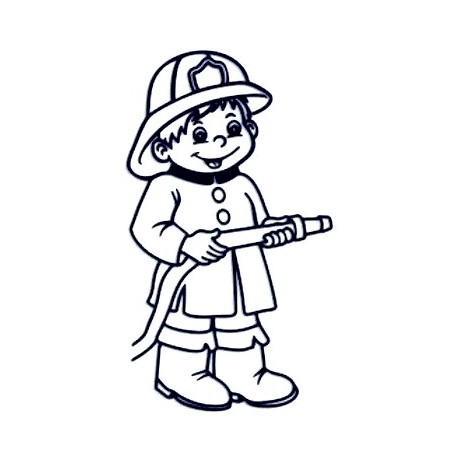 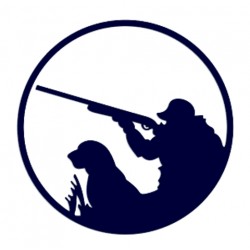 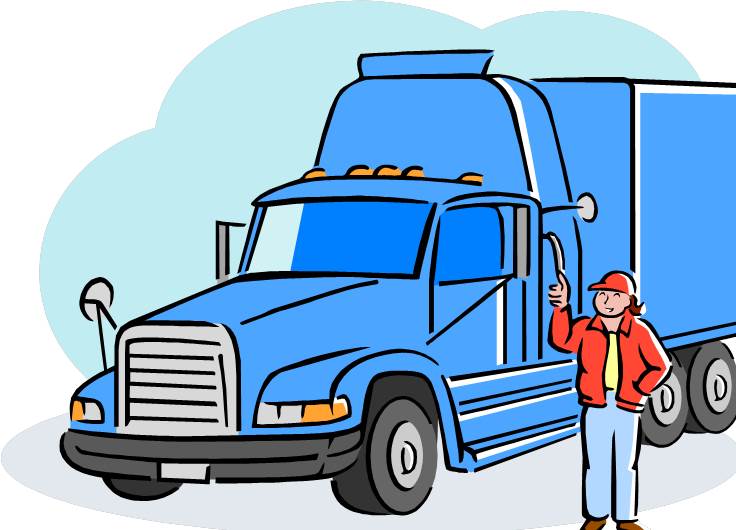 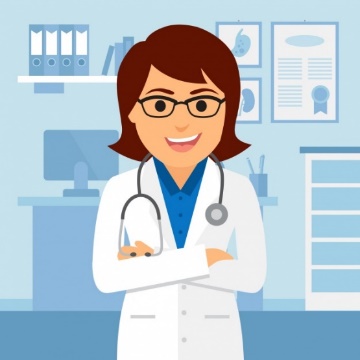 Rauschdelikt
přivedení se do stavu nepříčetnosti požitím nebo aplikací návykové látky, byť i z nedbalosti + spáchání činu jinak trestného 
zavinění ve vztahu k nepříčetnosti: úmysl nebo nedbalost
bez zavinění ve vztahu k činu, který byl spáchán: čin jinak trestný = objektivní podmínka TO

trestní odpovědnost zúžená – mírnější postih
Opilství
Jaká pravidla se pojí s posuzováním trestnosti rauschdeliktu?
Dopustí-li se pachatel činu jinak trestného, na který zákon stanoví trest odnětí svobody na více než 3 léta až 10 let, bude potrestán trestem odnětí svobody v tomto rozmezí.
Dopustí-li se pachatel činu jinak trestného, na který zákon stanoví trest odnětí svobody mírnější, bude pachatel potrestán tímto mírnějším trestem.
Vysvětlete pojem patologické opilosti. Může být pachatel trestného činu spáchaného v takovém stavu plně trestně odpovědný? A za jakých podmínek lze naopak uvažovat o vyloučení jeho trestní odpovědnosti z důvodu nepříčetnosti?
Patologická opilost
v případě, kdy pachatel vznik patologické opilosti a nepříčetnosti nemohl pokrýt ani svou nevědomou nedbalostí - typicky jde-li o první projev tohoto typu opilosti, bude jeho odpovědnost vyloučena zcela.
§ 26
přiměřeně R 49/1990.
Další duševní stavy pachatele
Zmenšená příčetnost (§ 27) - duševní porucha v době činu podstatně snižující rozpoznávací nebo ovládací schopnost
zaviněná nebo nezaviněná
uplatnění při trestání – např. ukládání ochranného léčení či zabezpečovací detence 
Stav vyvolaný duševní poruchou (§ 99 odst. 2, § 100 odst. 2) – ukládání ochranné léčení a zabezpečovací detence
Rozrušení způsobené porodem (§ 142, znak privilegované skutkové podstaty)
Silné rozrušení ze strachu, zmatku, úleku … (§ 141, znak privilegované skutkové podstaty) 
Silné rozrušení jako obecná polehčující okolnost – 41 písm. b)
Fakultativní znaky subjektu
Zvláštní vlastnost  - konkrétní subjekt –  např. matka novorozeného dítěte  (§ 141), dlužník (§ 223)
Zvláštní postavení či způsobilost  - speciální subjekt – např. občan České republiky (§ 309), úřední osoba (§ 329), voják (hl. XII),  svědek (§ 346), auditor (§ 259), znalec (§ 346).
§ 114! 
Pachatelem nebo spolupachatelem TČ s konkrétním nebo speciálním subjektem může být jen nositel požadované zvláštní vlastnosti, způsobilosti nebo postavení
Organizátorem, návodcem nebo pomocníkem (tj. účastníkem )  - kdokoli, tj. obecný subjekt
Jednání za jiného
§ 114 odst. 2 
problematika spojená s konkrétním a speciálním subjektem
dopadá na situace, kdy fyzická osoba, která jedná za osobu právnickou, je obecným subjektem a nositelem požadované speciální vlastnosti, způsobilosti či postavení je osoba právnická
„jestliže zákon stanoví, že pachatel musí být nositelem zvláštní vlastnosti, způsobilosti nebo postavení, postačí, že zvláštní vlastnost, způsobilost nebo postavení jsou dány u právnické osoby, jejím jménem pachatel jedná“
Jednání za jiného
Ustanovení § 114 odst. 2  se uplatní i tehdy
a) jestliže k jednání pachatele došlo před vznikem právnické osoby
b) jestliže právnická osoba vznikla, ale její vznik je neplatný
c) je-li právní úkon, který měl založit oprávnění jednat za PO, neplatný nebo neúčinný
Třídění subjektů TČ
osoby fyzické a právnické
dospělí a mladiství
obecný, konkrétní a speciální subjekt
z hlediska nástroje použitého pachatelem ke spáchání trestného činu: pachatelé přímí a nepřímí
Legální definice pachatele
Pachatel je 
 ten, kdo svým jednáním naplnil znaky  skutkové podstaty trestného činu nebo jeho pokusu či  přípravy, je-li trestná (§ 22 odst. 1)
spolupachatel a účastník, nevyplývá-li z jednotlivých ustanovení TZ něco jiného 
   (§ 113)
= PACHATEL PŘÍMÝ
Legální definice pachatele
Pachatelem je i ten, kdo k provedení činu užil jiné osoby (§ 22 odst. 2), která 
- není trestně odpovědná pro nedostatek věku, nepříčetnost, omyl či vyloučení protiprávnosti,
- sama nejednala nebo nejednala zaviněně, 
- nejednala ve zvláštním úmyslu či z pohnutky přepokládané zákonem 
= zneužití živého nástroje = PACHATEL NEPŘÍMÝ
Pachatelství přímé
vlastnoručně
prostřednictvím neživého nástroje (věci):
nástroj neživý de facto i de iure: sekera, střelná zbraň
nástroj živý de facto, neživý de iure: zvíře - § 134 odst. 1 (legální definice věci)
problém z pohledu nového občanského zákoníku? 
§ 487 NOZ : „Živé zvíře není věc. Ustanovení o věcech se na zvíře použijí jen v tom rozsahu, ve kterém to neodporuje jeho povaze živého tvora.“
Osobnost pachatele
uplatňuje se výlučně při ukládání trestní sankce
znaky osobnosti: možnost nápravy, poměry pachatele v době ukládání trestu, snaha nahradit škodu nebo odstranit jiné následky, status spolupracujícího obviněného, zmenšená příčetnost, stav vyvolaný duševní poruchou, přitěžující a polehčující okolnosti osobní povahy 
nutno odlišovat důsledně tytéž znaky charakterizující subjekt i osobnost – např. recidiva 
z hlediska viny - znak SP - § 205 odst. 2 
z hlediska trestu – přitěžující okolnost podle § 42 písm. p)
Zákaz dvojího přičítání téhož: § 39 odst. 4!
Objekt TČ
Charakterizujte pojem objektu trestného činu. Jaký je jeho význam?
Jde o vztah či zájem na určitých hodnotách (právní statek), jehož ohrožení nebo poruchu způsobem a v míře předpokládané trestním zákonem je nezbytné v individuálním a celospolečenském zájmu postihnout trestněprávními sankcemi, a tím jej chránit.
Význam objektu do značné míry souvisí s ochrannou funkcí trestního práva – trestněprávní ochrana je totiž poskytována jej vybraným fragmentům společenských vztahů. Zároveň objekt vystihuje materiální stránku určitého typového, ale i konkrétního, trestného činu.
Předmět útoku
Charakterizujte pojem předmětu útoku trestného činu. Jaký je jeho význam?
Předmět útoku představuje …
Uveďte příklady předmětu útoku.
Posuďte případy, kdy pachatel A napadne poškozeného B, a to protože:
B spí se ženou A,
B je soudce, který A dříve odsoudil za spáchání přečinu ohrožení pod vlivem návykové látky dle § 274 odst. 1 TZ.
Objektivní stránka - znaky
Vyjmenujte obligatorní a fakultativní znaky objektivní stránky trestného činu.
Obligatorní znaky objektivní stránky:
…
…
…
Fakultativní znaky objektivní stránky jsou:
	…
Jednání
Jaká je podstata jednání (protiprávního)?

Dvě složky jednání tedy jsou:
… složka a 
… složka.
Co když některá z těchto složek jednání schází? Napadl by vás nějaký příklad absence jedné a druhé složky?
Vysvětlete pojmy vis absoluta a vis compulsiva. Jaké následky s nimi trestní právo spojuje?
Jednání
Vysvětlete pojmy konání a opomenutí.
Jde o základní formy jednání (vedle nich lze rozlišit také jednání reálným nebo verbálním skutkem).

Podstatou konání je …

Naopak podstatou opomenutí je …
Komisivní a omisivní TČ
Charakterizujte komisivní TČ a uveďte jejich příklad.
U komisivních TČ platí, že tyto lze spáchat jen a pouze …

Charakterizujte omisivní TČ.
U omisivních TČ obecně platí, že …
Následek
Vysvětlete pojem následku.
Následkem se rozumí …
Jaké druhy následku, z hlediska charakteru změny objektu, rozlišujeme? 
…, anebo
…
Uveďte o jaký druh následku jde u trestných činů dle § 146, § 184, § 205, § 274 a § 304 TZ.
Jak bývá následek nejčastěji vyjádřen?
Příčinná souvislost
Vysvětlete pojem příčinné souvislosti.
Příčinnou souvislostí rozumíme …
Vysvětlete v čem spočívá podstata teorie podmínky.
Příklad
Štěpán (54) v důsledku své neukázněné jízdy, kdy při předjíždění cyklisty Petra (33) tohoto objížděl v těsné blízkosti, způsobil dopravní nehodu, při které Petr utrpěl těžkou újmu na zdraví.
Při pobytu na nemocničním lůžku Petr dostal, v důsledku nedostatečných hygienických podmínek v nemocnici, akutní zánět, na následky něhož po několika dnech zemřel.
Bude Štěpán trestně odpovědný za zvlášť závažný zločin těžkého ublížení na zdraví dle § 145 odst. 1 TZ, anebo podle § 145 odst. 1, 3 TZ?
Fakultativní znaky OS
Vyjmenujte jednotlivé fakultativní znaky objektivní stránky skutkové podstaty trestného činu.
Uveďte příklady jednotlivých fakultativních znaků objektivní stránky skutkové podstaty trestného činu.
…
…
…
…